Computing palindromic factorization and palindromic covers on-line
Tomohiro I, Shiho Sugimoto, Shunsuke Inenaga, Hideo Bannai, Masayuki Takeda (Kyushu University)
[Speaker Notes: Im Shiho Sugimoto a master student of kyushu-university japan and This is joint work with Tomohiro I, Shunsuke Inenaga, Hideo Bannai and Masayuki Takeda from Kyushu-University.
Tomohiro I is currently working at Technical University of Dortmund.]
Cover of string
When the union of intervals [b1,e1] ,…,[bh,eh] equals [1,n], the set of these intervals is called a cover of a string w of length n.
There exist several kind of covers with specific properties.
All intervals correspond to the same substring (cover). [Li and Smyth, 2002]
a a a b a a a b a a a a b a
[Speaker Notes: First, I want to introduce the definition of covers of strings.

When the union of intervals containts all positions of a string,
then this set is called a cover of the string.

There exist several kind of covers with specific properties.
The most well-known cover is such that all the strings corresponding to the intervals are equal,
which looks like this for this string.]
Cover of string
When the union of intervals [b1,e1] ,…,[bh,eh] equals [1,n], the set of these intervals is called a cover of a string w of length n.
There exist several kind of covers with specific properties.
All intervals correspond to the same substring (cover). [Li and Smyth, 2002]



All substrings corresponding to the intervals are permutations of  w[b1,e1] (Abelian cover). [Matsuda et al., 2014 (unpublished)]
a a a b a a a b a a a a b a
a a a b a a a b a a a a b a
[Speaker Notes: Another example of covers is called abelian cover where all substrings corresponding to the intervals are permutations of the first interval.
This is resently considered by matsuda et al.
This is an example of an abelian cover of this string.]
Factorizations of string
A mutually disjoint cover of a string w is called a factorization of string w.Each interval of a factorization is called a factor.
There exist several factorizations with specific properties.
Each factor is the longest previously occurring substring (LZ77). [Ziv and Lempel, 1977]
a a b a a b a a b a b a a b b a a a b a
[Speaker Notes: This is the definition of factorizations of strings.
A mutually disjoint cover of a string w is called a factorization of string w.
Maybe the most well-known factorization is LZ77.
This is the non-self overwrapping variant of LZ77 factorization for this string.]
Factorizations of string
A mutually disjoint cover of a string w is called a factorization of string w.Each interval of a factorization is called a factor.
There exist several factorizations with specific properties.
Each factor is the longest previously occurring substring (LZ77). [Ziv and Lempel, 1977]


A sequence of lexicographically non-increasing Lyndon words.  (Lyndon factorization). [Chen, Fox, Lyndon, 1958]
a a b a a b a a b a b a a b b a a a b a
a a b a a b a a b a b a a b b a a a b a
[Speaker Notes: Another example is the lyndon factorization which looks like this for the same string.

As you can see there are several kinds of covers and factorizations of strings.]
Factorizations of string
A mutually disjoint cover of a string w is called a factorization of string w.Each interval of a factorization is called a factor.
There exist several factorizations with specific properties.
Each factor is the longest previously occurring substring (LZ77). [Ziv and Lempel, 1977]


A sequence of lexicographically non-increasing Lyndon words.  (Lyndon factorization). [Chen, Fox, Lyndon, 1958]
a a b a a b a a b a b a a b b a a a b a
a a b a a b a a b a b a a b b a a a b a
In this work, we consider covers and factorizations with palindromes.
[Speaker Notes: In this work, we propose new kind of covers and factorizations of strings using palindromes and efficient algorithms to compute them.]
Palindrome
When string w = ssR or w = sasR  (sR is the reversed string of s and a is a character), string w is a palindrome.
Examples
 I
racecar
142 + 382 × 567 = 765 × 283 + 241
よのなかねかおかおかねかなのよ
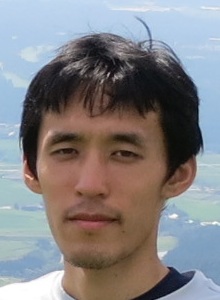 [Speaker Notes: When a string w is synmetric from its central position, then it is called a palindrome.
Here are some examples of palindromes.

This is the surname of the first author of this paper.
which is the shorttest and norrowest palindrome in the world.

Another example of a palindome is racecar.

This is a cool palindrome which is mathematicaly correct.

The last one is my favorite japanese palindrome which means in this world it is either money or face.]
Palindrome
When string w = ssR or w = sasR  (sR is the reversed string of s and a is a character), string w is a palindrome.
Examples
 I
racecar
142 + 382 × 567 = 765 × 283 + 241
よのなかねかおかおかねかなのよ
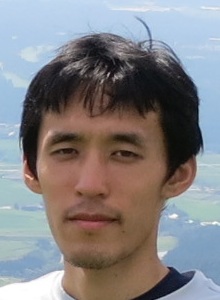 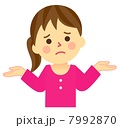 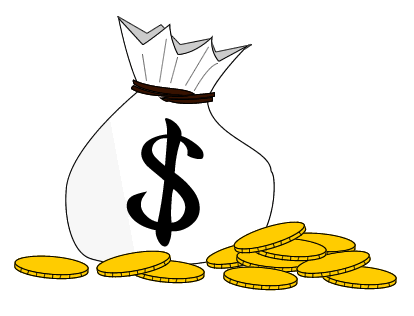 (= In this world, it is either money or face.)
[Speaker Notes: When a string w is synmetric from its central position, then it is called a palindrome.
Here are some examples of palindromes.

This is the surname of the first author of this paper.
which is the shorttest and norrowest palindrome in the world.

Another example of a palindome is racecar.

This is a cool palindrome which is mathematicaly correct.

The last one is my favorite japanese palindrome which means in this world it is either money or face.]
Covers and factorizations with palindromes
Smallest maximal palindromic factorization (SMPF) [Alatabbi et al., 2013]
off-line, O(n) time, O(n) space



Smallest maximal palindromic factorization (SMPF)
on-line, O(n log n) time, O(n) space
Smallest palindromic factorization (SPF)
on-line, O(n log n) time, O(n) space
Smallest palindromic cover (SPC)
off-line, on-line, O(n) time, O(n) space
Previous Work
This Work
Independently Fici et al. obtained the same result for SPF.(Arxiv, 2014)
[Speaker Notes: There exists a previous work which considered a factorization of a string with palindromes.
In prague stringology conference 2013,Alatabbi et al. proposed smallest maximal palindromic factorizations which use the minimmum number of maximal palindromes.
They showed how to compute this factorization of a given string in linear time and space in an off-line manner.

The following is the results of this work.
We show how to compute a smallest palindromic factorization in an online manner in (n log n) time and linear space.
Note that although our algorithm is slower than alatabbi et al’s algorithm, our algorithm can compute smallest maximal palindromic factorizations of all prefixes of a given string.

We introduce a new kind of factorization called a smallest palindromic factorization where the palindromes do not have to be maximal.
This can be computed online in (n log n)time and linear space too.
Independently of our work, Fici et al. obtained the same result for SPF.
their paper is available on arxiv.

We also propose a new kind of cover called a smallest palindromic cover which covers the string with the minimum number of palindromes.

This can be computed in linear time and space.



In this talk, I explain only SPC and SPF. 

because SMPF can be computed in a similar way to SPF.]
Palindromic cover
For each interval [b, e] in a cover of string w, if w[b…e] is a palindrome, then this cover is called a palindromic cover of w.
a a b a a b a a b a b a a b b a a a b a
[Speaker Notes: I explain palindromic covers first.

This is the definition of palindromic covers.
If the substrings corresponding to the intervals in a cover are palindromes, then it is called a palindromic cover.

A string can have many palindromic covers.
For this string, an example of a palindromic cover is this.
Remark that all intervals correspond to palindromes.
The first one is aabaa the second is abaabaabaabababababa the third is aababaabbahh the fourth is aabbaa and the last one is aba.
Another example of a palindromic cover is this. All these purple intervals correspond to palindromes and cover all the positions.]
Palindromic cover
For each interval [b, e] in a cover of string w, if w[b…e] is a palindrome, then this cover is called a palindromic cover of w.
a a b a a b a a b a b a a b b a a a b a
[Speaker Notes: Note that every string has at least one palindromic cover,
because a single character is a palindrome.]
Smallest palindromic cover
Inputstring w of length n
Outputa smallest palindromic cover of w(a palindromic cover with minimum number of intervals)
a a b a a b a a b a b a a b b a a a b a
[Speaker Notes: This is the problem to solve.
We want to compute a smallest palindromic cover of a given string,
which contains minimum number of intervals corresponding to palindromes.
This is an example of a smallest palindromic cover of this string with four intervals.

In general, there can be many smallest palindromic covers for the same string.
We want to compute one of them.]
Algorithm for smallest palindromic cover
The number of palindromes in w can be Ω(n2).
If we compute a smallest palindromic cover (SPC) with a naïve algorithm, then we need O(n2) time.
We propose an O(n) time algorithm which uses only maximal palindromes.
[Speaker Notes: Now I explain the basic idea of our algorithm.

It is not difficult to see that the number of palindromes in a string can be quadratic.
Therefore a naive algorithm to compute SPC takes order n squared time.
However, we show how to compute it in linear time using only maximal palindromes.
In the next slide, I explain what maximal palindromes are.]
Maximal palindrome
DefinitionIf w[i..j] = (w[i..j])R  and w[i-1] ≠ w[j+1], i = 1 or j = n,then w[i..j] is the maximal palindrome of position (i+j)/2.
6
a a b a a b a a b a b a a b b a a a b a
[Speaker Notes: This is the definition of maximal palindromes.
If a substring of w is a palindrome and cannot be extended to the left and right,
then it is called a maximal palindrome of w.
This is an example of a maximal palindrome.
Position 6 is called the center of this maximal palindrome.]
Maximal palindrome
DefinitionIf w[i..j] = (w[i..j])R  and w[i-1] ≠ w[j+1], i = 1 or j = n,then w[i..j] is the maximal palindrome of position (i+j)/2.
14.5
a a b a a b a a b a b a a b b a a a b a
[Speaker Notes: this is another example of a maximal palindrome with center 14.5.]
Maximal palindrome
DefinitionIf w[i..j] = (w[i..j])R  and w[i-1] ≠ w[j+1], i = 1 or j = n,then w[i..j] is the maximal palindrome of position (i+j)/2.
Properties
The number of maximal palindromes of string of length n is 2n-1.
All palindromes of string w are substrings of some maximal palindromes of string w.
[Speaker Notes: it is clear that the number of maximal palindromes of string of length n is 2n-1.
Also all palindromes of string w are substrings of some maximal palindromes of string w.]
Algorithm For Smallest Palindromic Cover
A smallest palindromic cover can be computed in O(n) time.
Because we want to cover the input string with fewest palindromes, it suffices to consider only maximal palindromes.
All maximal palindromes can be computed in O(n) time [Manacher, 1975].
Using a well known algorithm, we can compute a smallest cover of 2n-1 intervals in O(n) time.
[Speaker Notes: Because we want to cover the input string with fewest palindromes, it suffices to consider only maximal palindromes.
and manacher showed all maximal palindromes can be computed in O(n)time.
Additionally we use a well known algorithm which computes a smallest cover of 2n-1 intervals in O(n) time.
Therefore a smallest palindromic cover can be computed in O(n) time.]
Algorithm For Smallest Palindromic Cover
Off-line algorithm
a a b a a b a a b a b a a b b a a a b a
all maximal palindromes
[Speaker Notes: I show how our algorithm computes a smallest palindromic cover on this example.
these are all the maximal palindromes of this string.]
Algorithm For Smallest Palindromic Cover
Off-line algorithm
a a b a a b a a b a b a a b b a a a b a
all maximal palindromes
[Speaker Notes: we greedily choose the palindrome reaching the furthest position to the right.
so first we choose the longest palindrome starting at position one.
then the remaining palindromes are chosen greedily from left to right.]
Algorithm For Smallest Palindromic Cover
Off-line algorithm
a a b a a b a a b a b a a b b a a a b a
smallest palindromic cover
[Speaker Notes: this is a smallest palindromic cover of this string.]
Algorithm For Smallest Palindromic Cover
Off-line algorithm









We can extend this algorithm on-line (computing smallest palindromic covers for all prefixes).
a a b a a b a a b a b a a b b a a a b a
smallest palindromic cover
[Speaker Notes: it is also possible to extend this algorithm online but I omit the details due to lack of time.]
Palindromic factorization
When all factors of a factorization of string w are palindromes, it is called a palindromic factorization of string w.
[Speaker Notes: Now, I turn to a factorization of a string with palindromes.
When all factors of factorization of string  w are palindromes, it is called a palindromic factorization of string w.]
Palindromic factorization
When all factors of a factorization of string w are palindromes, it is called a palindromic factorization of string w.
a a b a a b a a b a b a a b b a a a b a
[Speaker Notes: This is an example of a palindromic factorization of this string.
Observe that each factor is a palindrome.]
Smallest Palindromic factorization
When the number of factors of a palindromic factorization of string w is minimum, it is called a smallest palindromic factorization of string w.
a a b a a b a a b a b a a b b a a a b a
[Speaker Notes: Then, when the number of factors of a palindromic factorization of string w is minimum, it is called a smallest palindromic factorization of string w.

This is an example of a smallest palindromic factorization of this string.
As is the case with smallest palindromic covers, there can be many smallest palindromic factorizations.
We want to compute one of them.]
Algorithm for smallest palindromic factorization
Computing online
We scan the input string w from left to right, and at each position i we compute the length of the last factor of a smallest palindromic factorization of w[1…i].
Assume we have processed w[1…i-1], and think about computing the length of the last factor of a smallest palindromic factorization of w[1…i].
We use a dynamic programming.
[Speaker Notes: We propose an algorithm to compute a smallest palindromic factorization online.
The online means that we scan the input string w from left to right and at each position i we compute the length of the last factor of a smallest factorization of substring of w from1 to i.

Assume we have processed w 1 to i-1 and think about computing the length of the last factor of a smallest palindromic factorization of w 1 to i.
We use a dynamic programming to compute it.]
Algorithm for smallest palindromic factorization
Any smallest palindromic factorization of w[1…i] has one of the suffix palindromes ending at position i.
1
i
w
・・・
[Speaker Notes: A key idea is that any smallest palindromic factorization of w 1 to i has one of the suffix palindromes.]
Algorithm for smallest palindromic factorization
Any smallest palindromic factorization of w[1…i] has one of the suffix palindromes ending at position i.
1
i
w
suffix palindrome
[Speaker Notes: A key obserbation is that any smallest palindromic factorization of w 1 to i has one of the suffix palindromes.]
Algorithm for smallest palindromic factorization
However the number of suffix palindromes ending at position i can be Ω(i).
1
i
w
Ω(i)
・・・
To overcome this, we show that at each position i,it suffices to consider only O(log i) suffix palindromes.
[Speaker Notes: However the number of suffix palindromes ending at position i can be omega i.

so a naïve DP algorithm takes order n squared time.

To overcome this, we show that at each position i,it suffices to consider only O(log i) suffix palindromes.
In the next slide, I will show you the reason why.]
Algorithm for smallest palindromic factorization
However the number of suffix palindromes ending at position i can be Ω(i). So a naïve DP algorithm takes O(n2) time.
1
i
w
Ω(i)
・・・
To overcome this, we show that at each position i,it suffices to consider only O(log i) suffix palindromes.
[Speaker Notes: However the number of suffix palindromes ending at position i can be omega i.

so a naïve DP algorithm takes order n squared time.

To overcome this, we show that at each position i,it suffices to consider only O(log i) suffix palindromes.
In the next slide, I will show you the reason why.]
Property of suffix palindromes
There are O(log n) different periods for suffix palindromes of a string of length n [Apostolico et al., 1995]．
a b a b a c a b a b a c a b a b a f a b a b a c a b a b a c a b a b a
O(log n)
[Speaker Notes: We will use the result of apostolico et al. which shows that there are O(log n) different periods for suffix palindromes.
In this example, these 6 suffix palindromes can be divided into 3 groups, pink, red and blue.
In each group, the palindromes except for the shortest one have the same period, and the lengths of all palindromes in the same group form a single arithmetic progression.
For example,
The lengths of the pink palindromes are one, three and five]
Property of suffix palindromes
There are O(log n) different periods for suffix palindromes of a string of length n [Apostolico et al., 1995]．
We can maintain these groups online in O(n log n) time,because they are periodic.
a b a b a c a b a b a c a b a b a f a b a b a c a b a b a c a b a b a
O(log n)
[Speaker Notes: We can maintain these groups online in O(n log n) time,because they are periodic.]
Smallest palindromic factorization
Consider a group of suffix palindromes w.r.t. period d.
For any position j, let kj be the size (the number of factors) of a smallest palindromic factorization of w[1…j].
Let ki (d) be the size of a smallest palindromic factorization  of  w[1…i] which has a suffix palindrome with period d.
Then we have ki (d) = min{ki-l+1, ki-d(d)}
i-d
i
d
d
d
d
d
d
l
[Speaker Notes: Consider a group of suffix palindromes with respect to period d,
which are shown by blue arrows.For any position j, let kj be the size of a smallest palindromic factorization of w[1…j].
let ki (d) be the size of a smallest palindromic factorization  of  w[1…i] which has a suffix palindrome with period d.
For each blue palindrome except for the shortest one,
there is a palindrome ending at position i-d shown by an orange arrow.
By this observation, this formula is obtained,
where el is the length of the shortest palindrome of this group.
Also because we have already processed positions 1 to i-1, we have already computed k_(i-d)(d).
So we can process each group of suffix palindromes in constant time.
Therefore at each position i it takes order log i time so in total it takes O( n log n) time.]
Relationships between the sizes of palindromic cover and factorizations
Some strings don’t  have a maximal palindromic factorization.
a b a c a
On the other hand, all strings have a palindromic cover and palindromic factorization.
For any string w, we have the following relationships between the sizes of smallest palindromic cover (SPC(w)), smallest palindromic factorization (SPF(w)), and smallest maximal palindromic factorization (SMPF(w)).

|SPC(w)| ≦ |SPF(w)| ≦ |SMPF(w)|
[Speaker Notes: I show the relationships between the sizes of palindromic cover and factorization

some string don’t have maximal palindromic factorization like this example.
On the other hand, all strings have a palindromic cover and palindromic factorization,
and for any string w, we have the following relationships between the sizes of its SPC, SPF and SMPF..
if w does not have a maximal palindromic factorization, then we regard the size of smpf(w) as infinity.]
Relationships between the sizes of palindromic cover and factorizations
Some strings don’t  have a maximal palindromic factorization.
a b a c a
On the other hand, all strings have a palindromic cover and palindromic factorization.
For any string w, we have the following relationships between the sizes of smallest palindromic cover (SPC(w)), smallest palindromic factorization (SPF(w)), and smallest maximal palindromic factorization (SMPF(w)).

|SPC(w)| ≦ |SPF(w)| ≦ |SMPF(w)|
４
a  b  b  a  b  a
[Speaker Notes: I show an example.
the size of SMPF of this string is 4]
Relationships between the sizes of palindromic cover and factorizations
Some strings don’t  have a maximal palindromic factorization.
a b a c a
On the other hand, all strings have a palindromic cover and palindromic factorization.
For any string w, we have the following relationships between the sizes of smallest palindromic cover (SPC(w)), smallest palindromic factorization (SPF(w)), and smallest maximal palindromic factorization (SMPF(w)).

|SPC(w)| ≦ |SPF(w)| ≦ |SMPF(w)|
3
４
a  b  b  a  b  a
[Speaker Notes: the size of SPF is 3]
Relationships between the sizes of palindromic cover and factorizations
Some strings don’t  have a maximal palindromic factorization.
a b a c a
On the other hand, all strings have a palindromic cover and palindromic factorization.
For any string w, we have the following relationships between the sizes of smallest palindromic cover (SPC(w)), smallest palindromic factorization (SPF(w)), and smallest maximal palindromic factorization (SMPF(w)).

|SPC(w)| ≦ |SPF(w)| ≦ |SMPF(w)|
3
４
2
a  b  b  a  b  a
[Speaker Notes: and the size of SPC is 2]
Conclusion
We presented algorithms which compute
a smallest palindromic cover in O(n) time off-line and on-line.
a smallest palindromic factorization in O(n log n) time on-line.
a smallest maximal palindromic factorization in O(n log n) time on-line.
[Speaker Notes: This is the conclusion of our works.
We presented algorithms which compute
a smallest palindromic cover in O(n) time off-line and on-line.
a smallest palindromic factorization in O(n log n) time on-line.
a smallest maximal palindromic factorization in O(n log n) time on-line.]
Open problems
Enumerating all smallest palindromic covers.
Enumerating all smallest palindromic factorizations.
Computing a palindromic factorization where each factor is distinct.
[Speaker Notes: These are open problems.]
Algorithm For Smallest Palindromic Cover
i
w
h
l
h
s
5
5
6
2
5
5
3
[Speaker Notes: at each position I we compute the length of the suffix palindrome that is contained in a smallest palindromic cover of w 1 to i.
el is an array which stores these lengths
and s is an array which stores the size of smallest palindromic covers for all prefixes
if h is the length of the longest suffix palindrome of w 1 to i, 
then we take the minimum value in the range from i-h to i-1,
which is two in this case.
so the ith value of s is three. 
and the ith value of l is h
we use a date structure which answers range minimum query in the growing list in constant time.]
The sum of periods